LES NUAGES
SOMMAIRE
02
Quels sont les différentstypes de nuages ?
01
De quoi est composéun nuage ?
03
Comment se formentles nuages ?
DE QUOI EST COMPOSÉ UN NUAGE ?
Eau : 0,5 g/m3 à 5 g/m3
Processus simplifié : vapeur d’eau    saturation air froid    formation nuage
Composition :
Noyau de cristallisation
Masse d’air froid
Noyau de condensation
QUELS SONT LES DIFFÉRENTS TYPES DE NUAGES ?
Catégories de formes
Catégories d’altitude
- Jusqu’à 2 km
- De 2 à 5 km
- Plus de 5 km
En couches
En boule
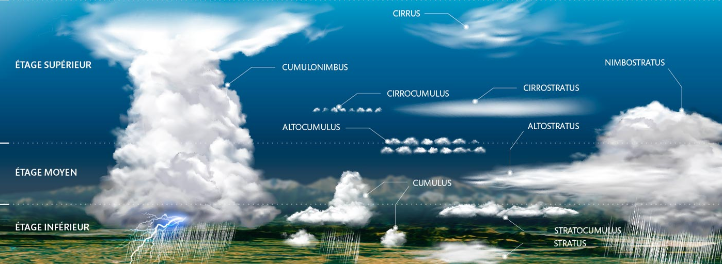 COMMENT SE FORMENT LES NUAGES ?
CONVECTION
SOULÈVEMENT FRONTAL
🤼
Réchauffement par le soleil > monte > saturation
Air froid contre air chaud > soulèvement > saturation
REFROIDISSEMENT
À LA BASE
SOULÈVEMENT OROGRAPHIQUE
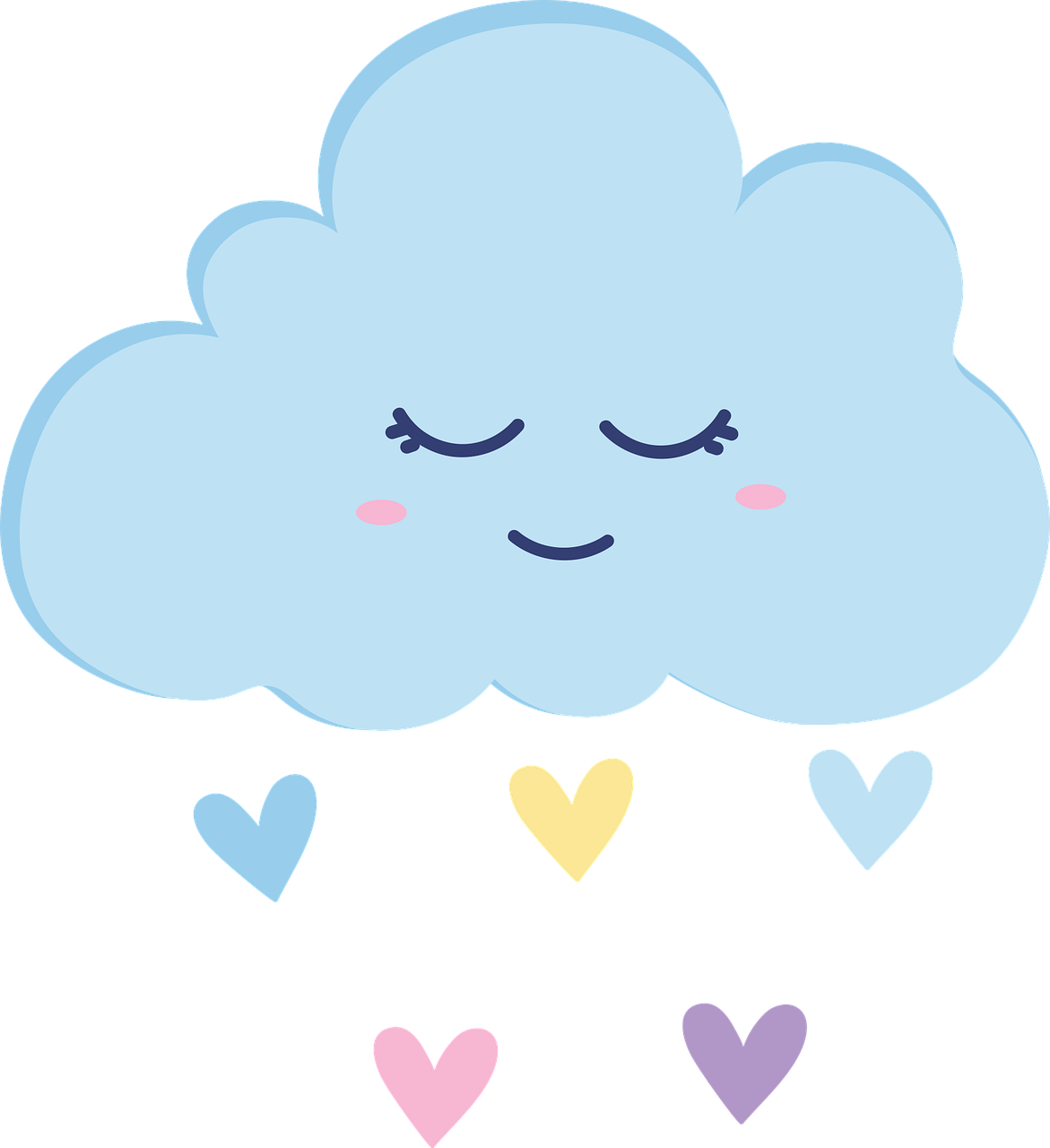 Air froid au sol > saturation > brume
Air contre relief > soulèvement > saturation
Et maintenant,des photos de nuages.
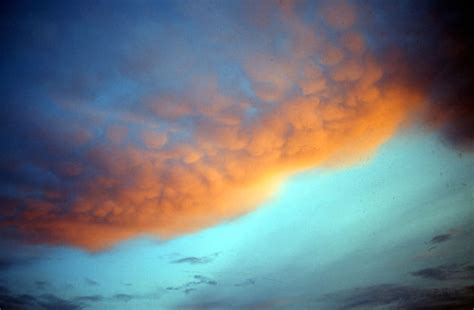 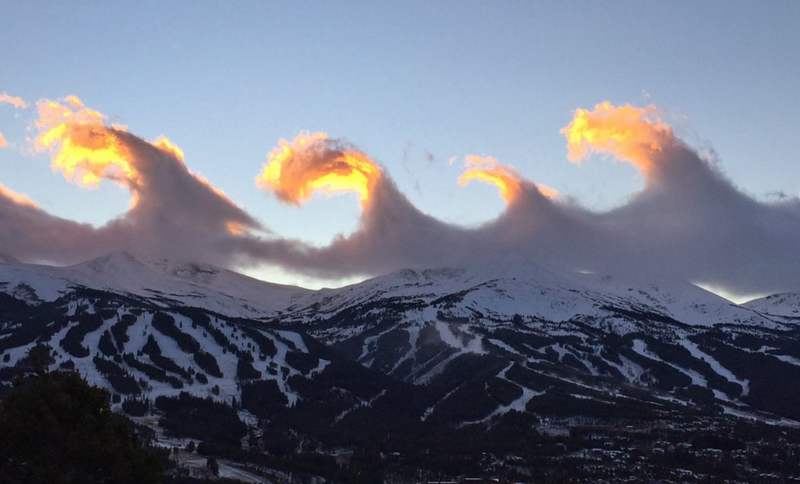 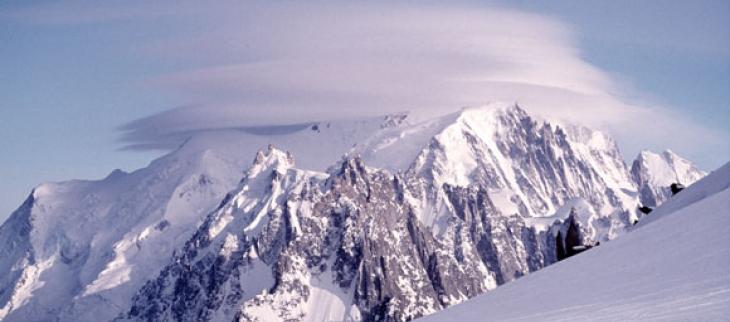 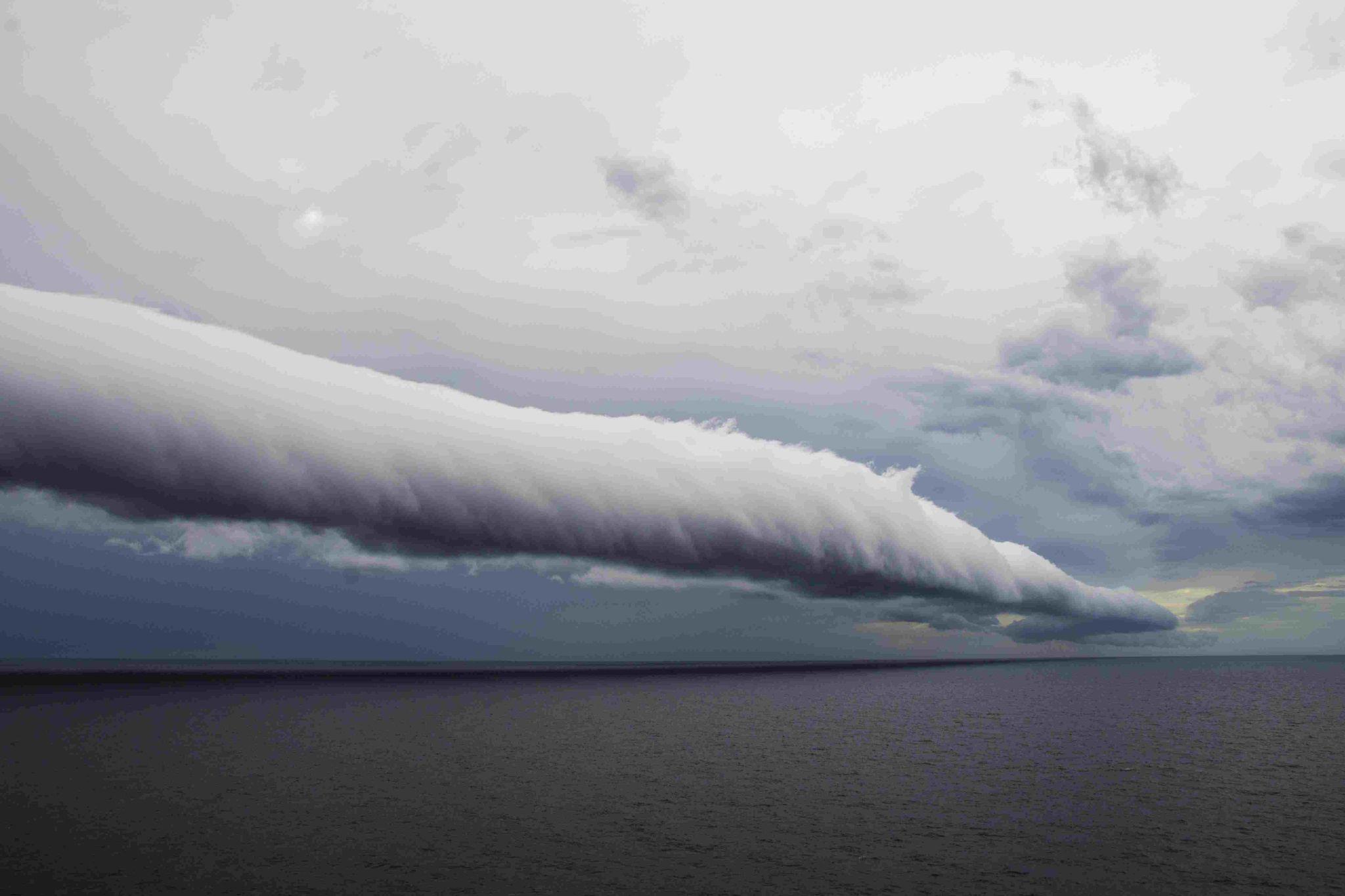 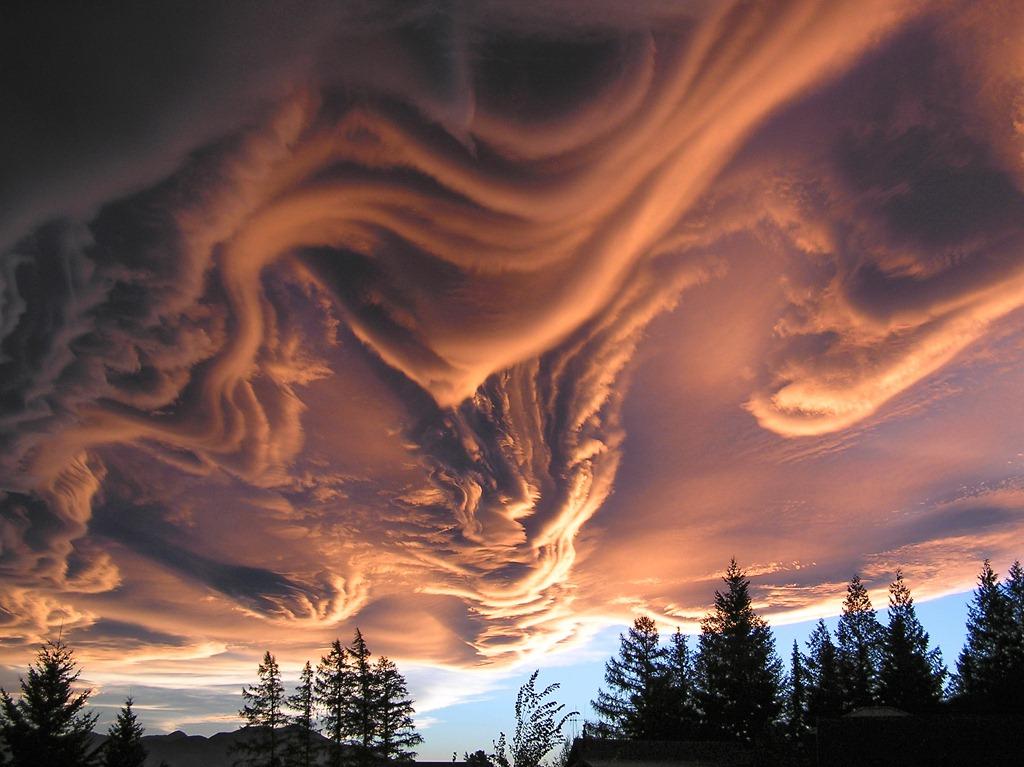